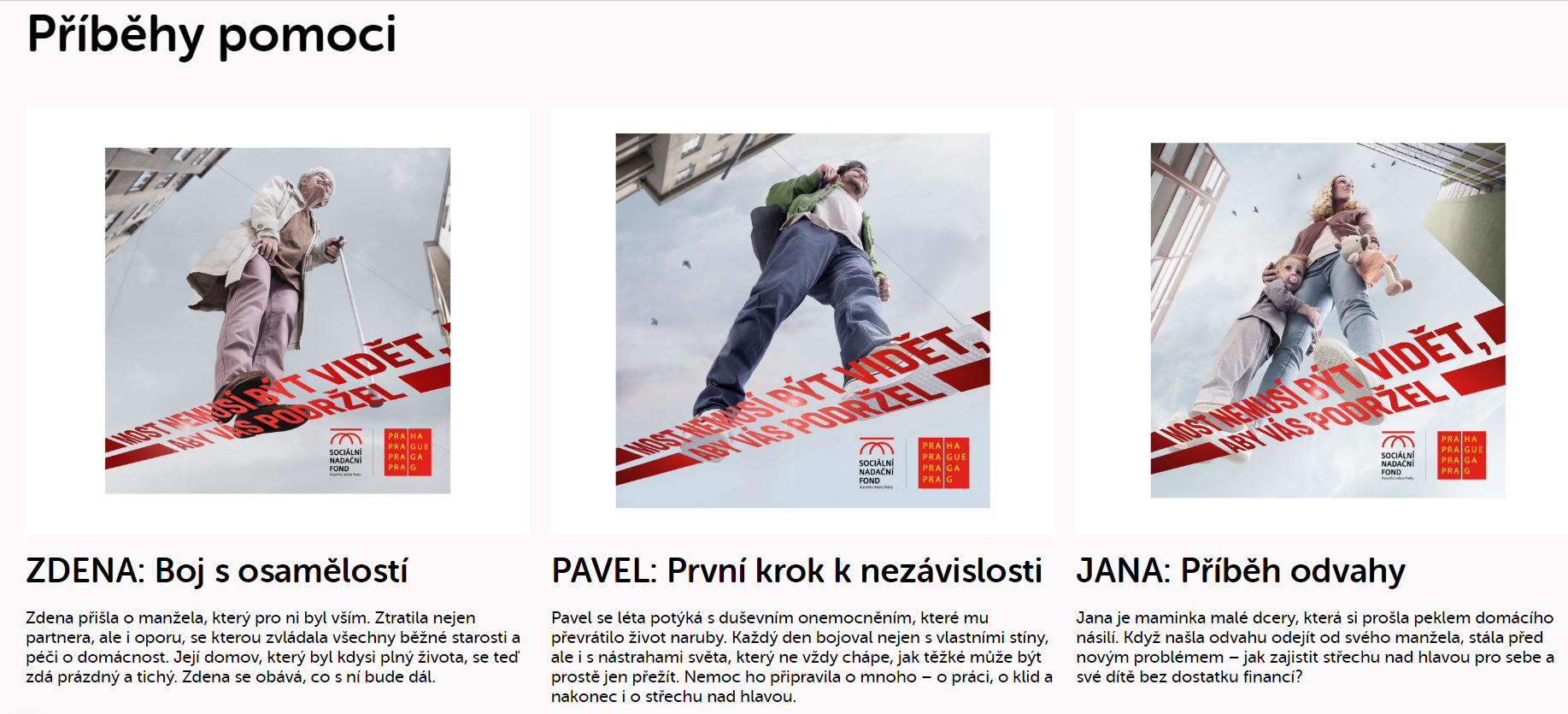 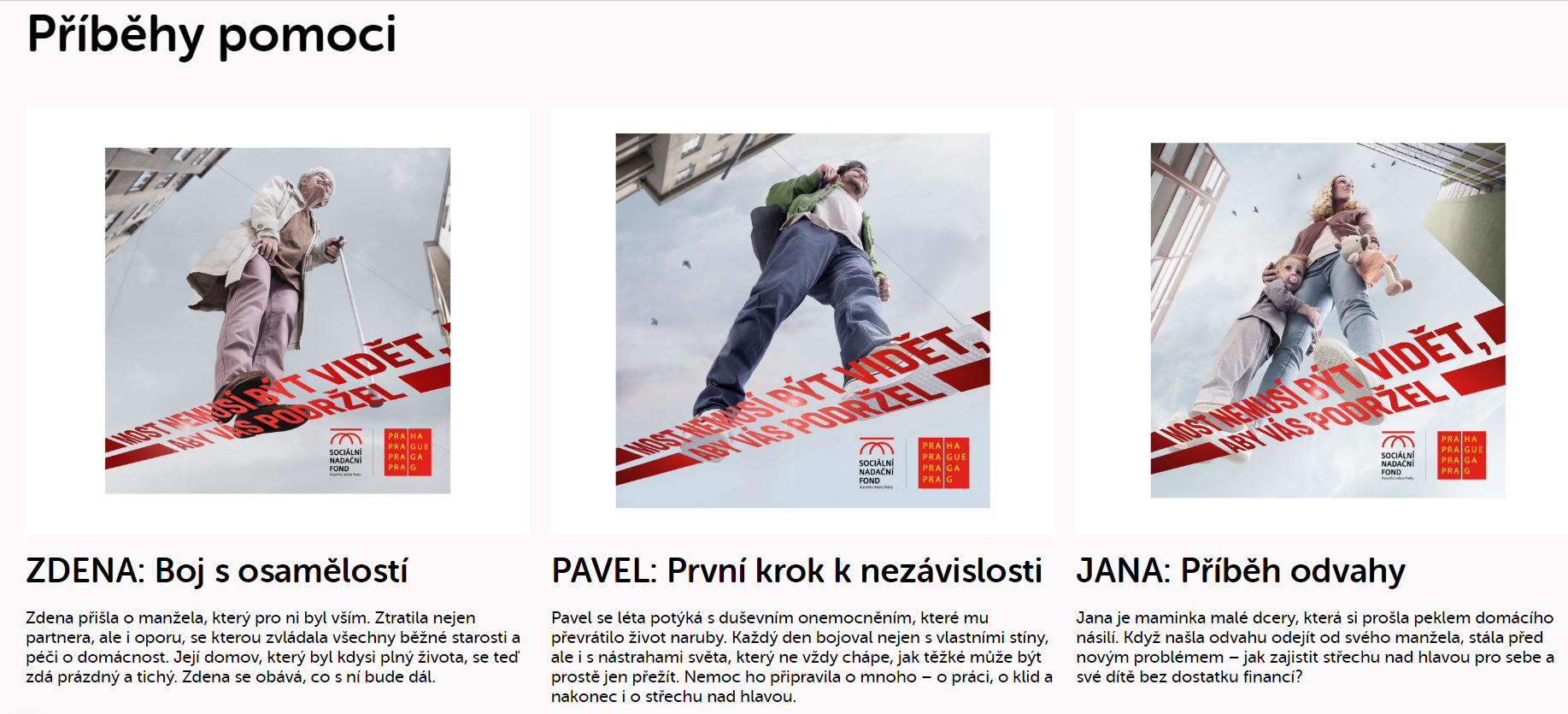 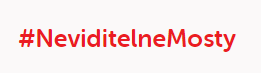 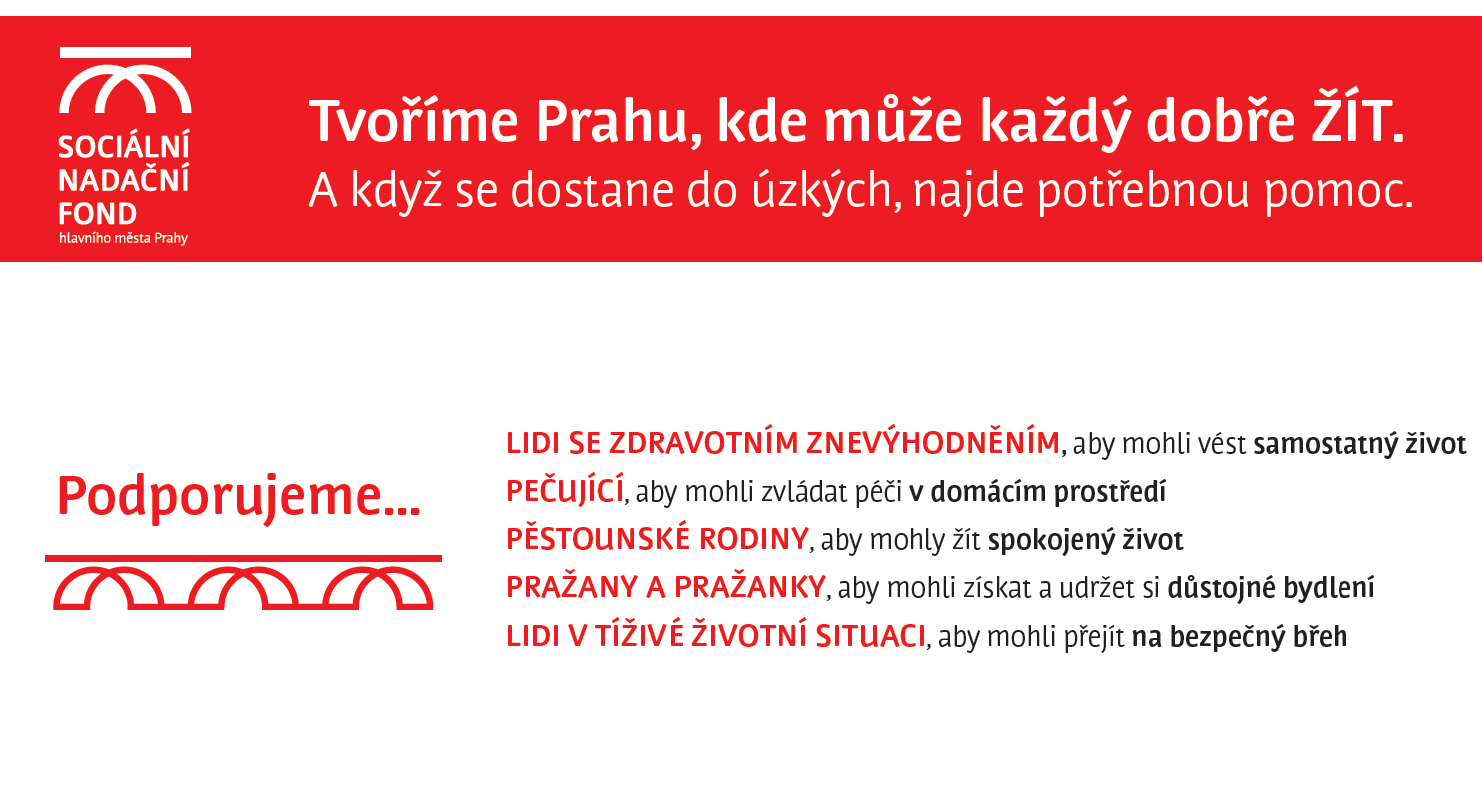 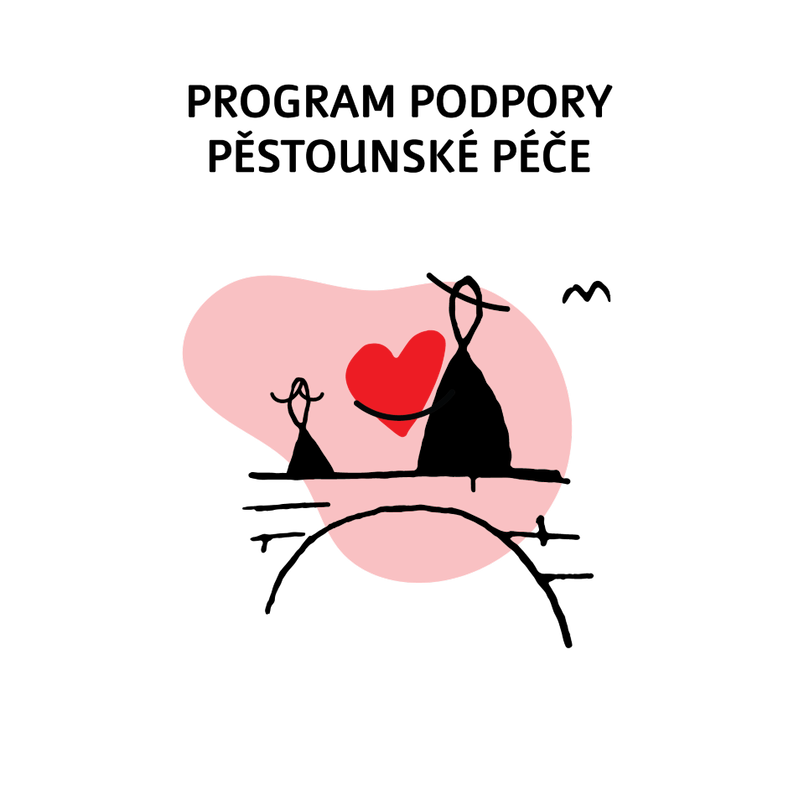 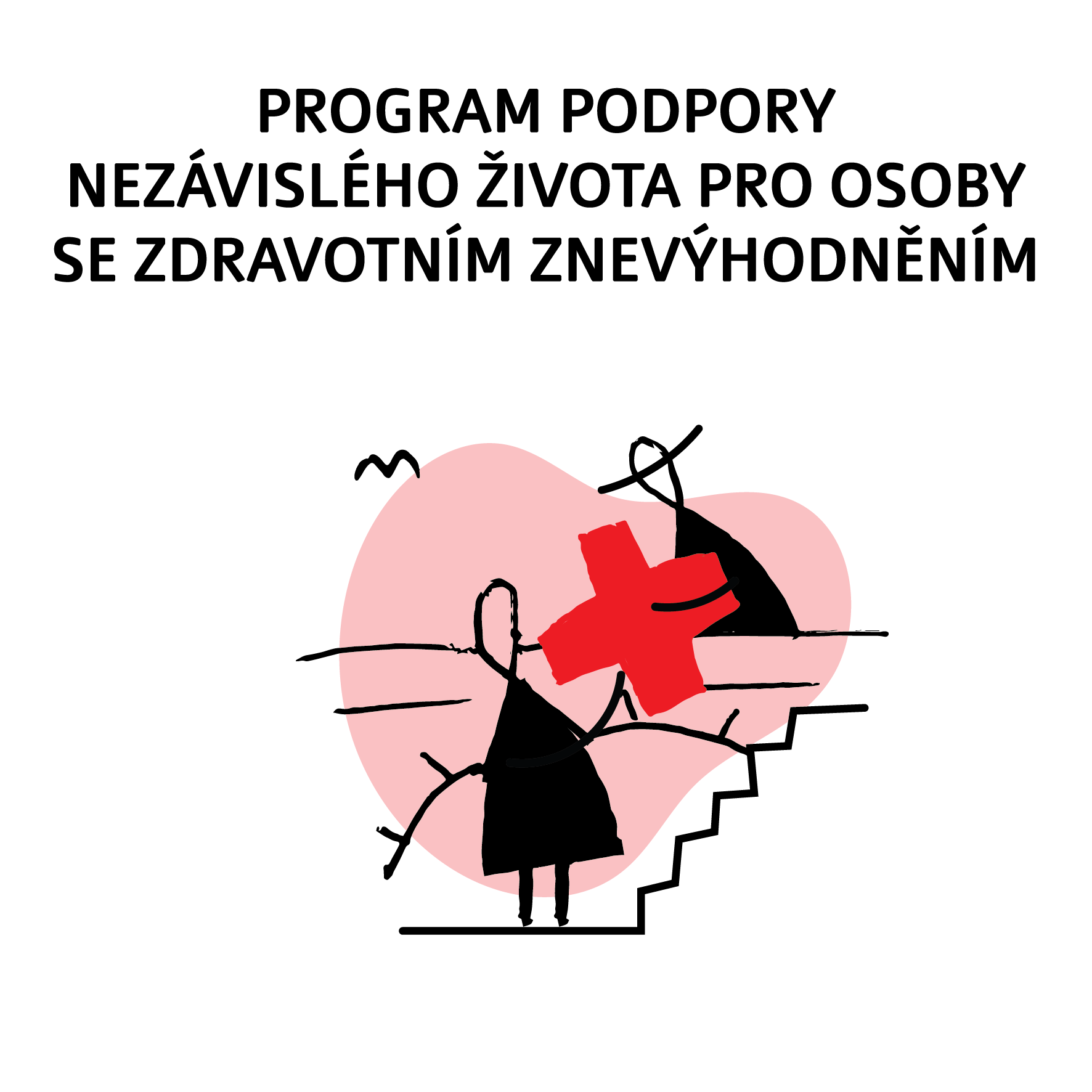 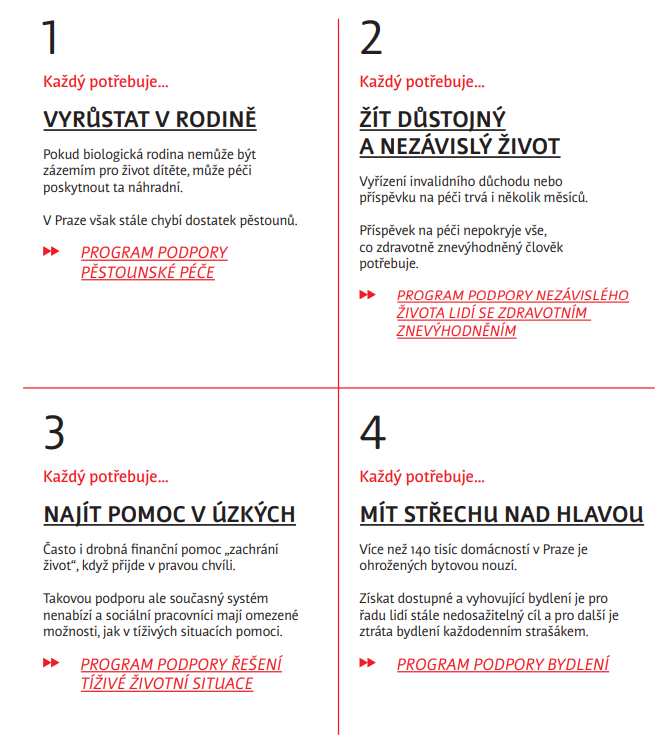 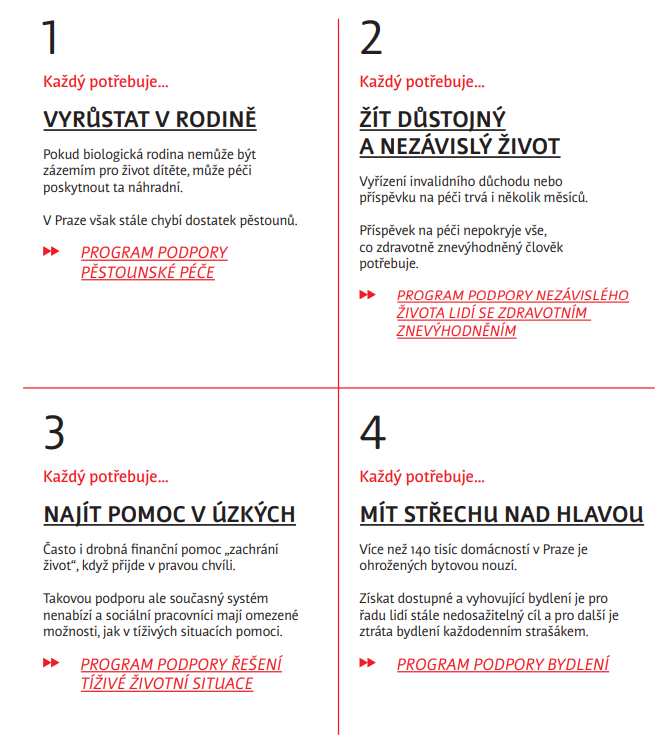 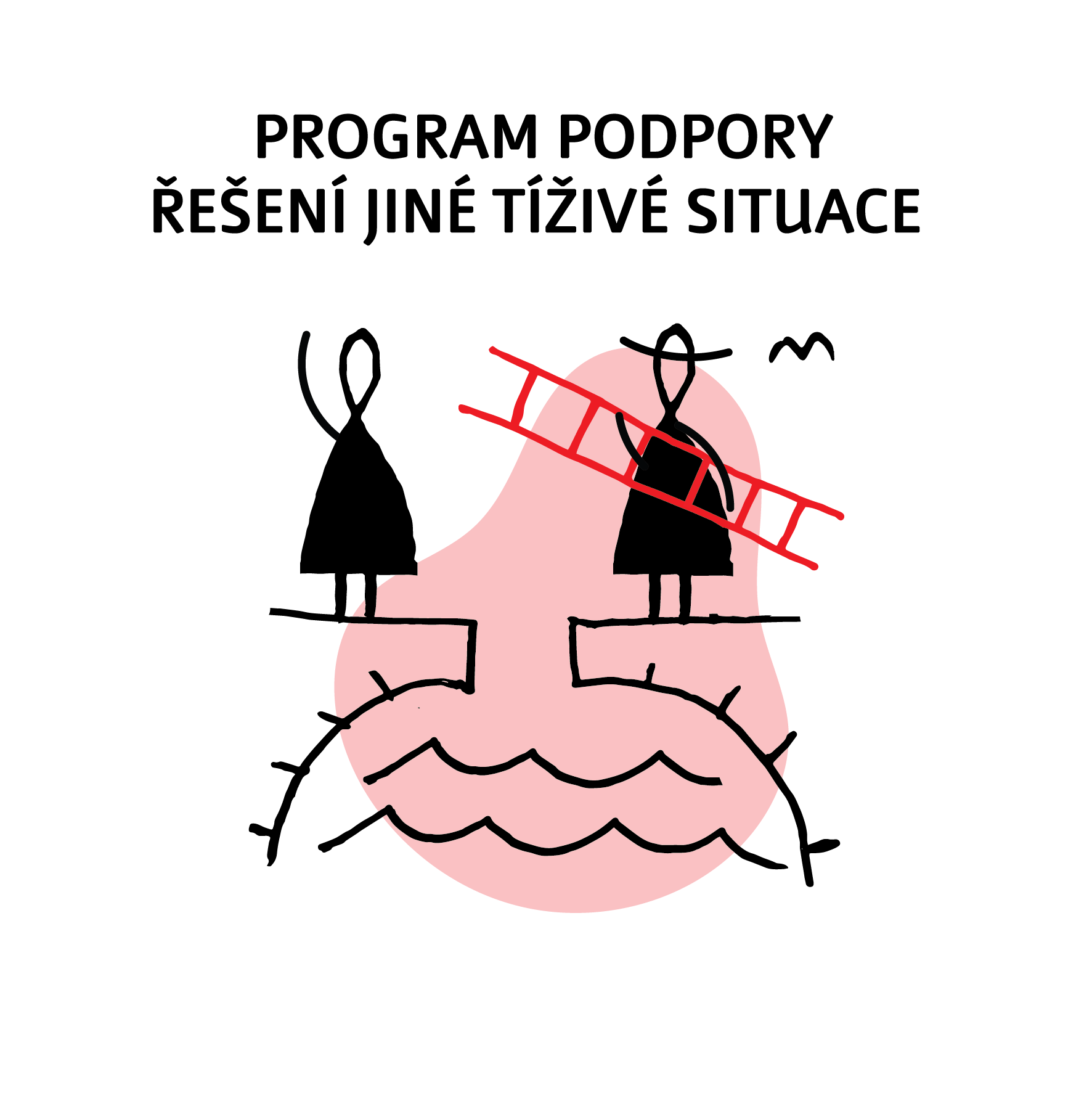 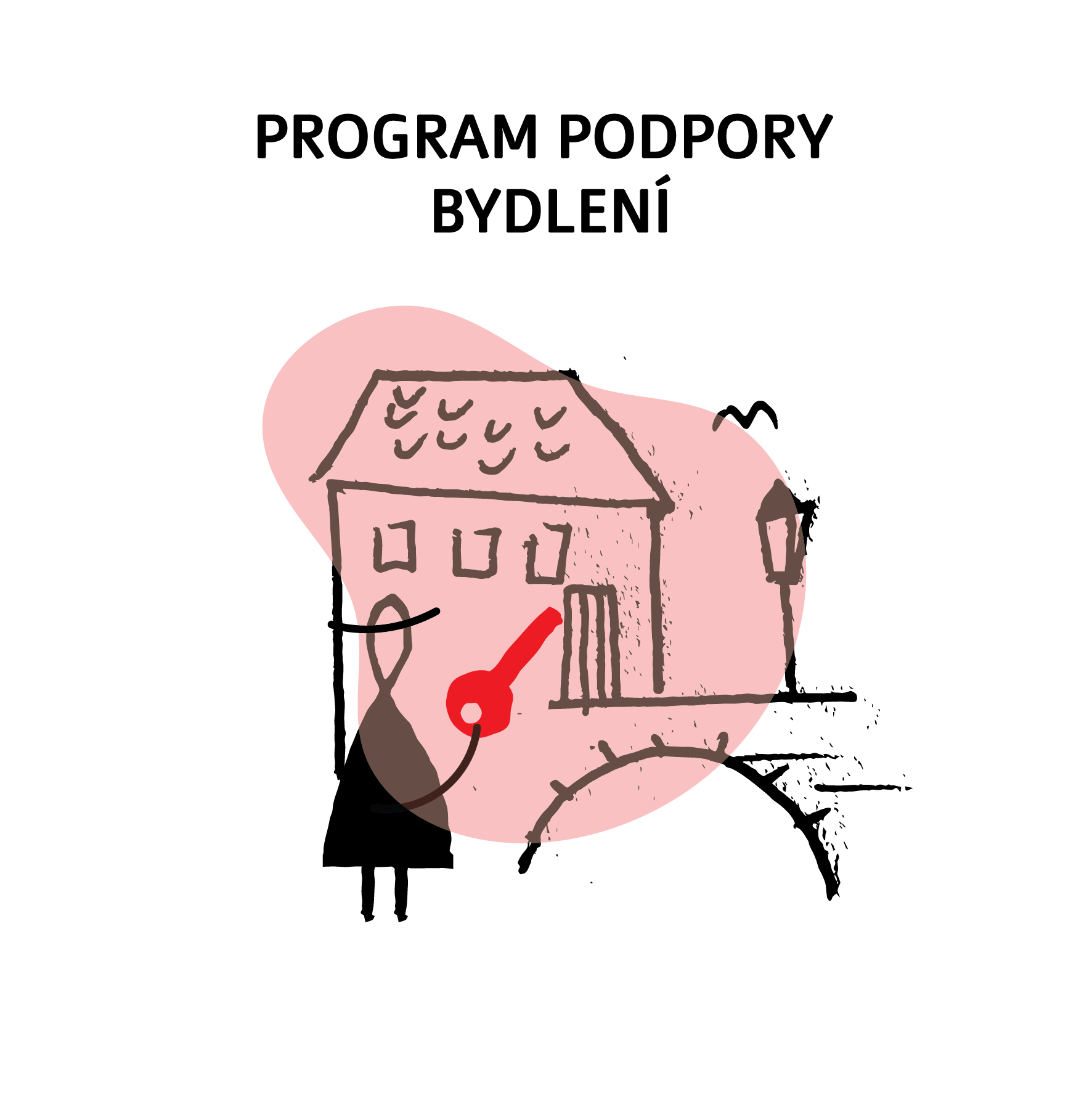 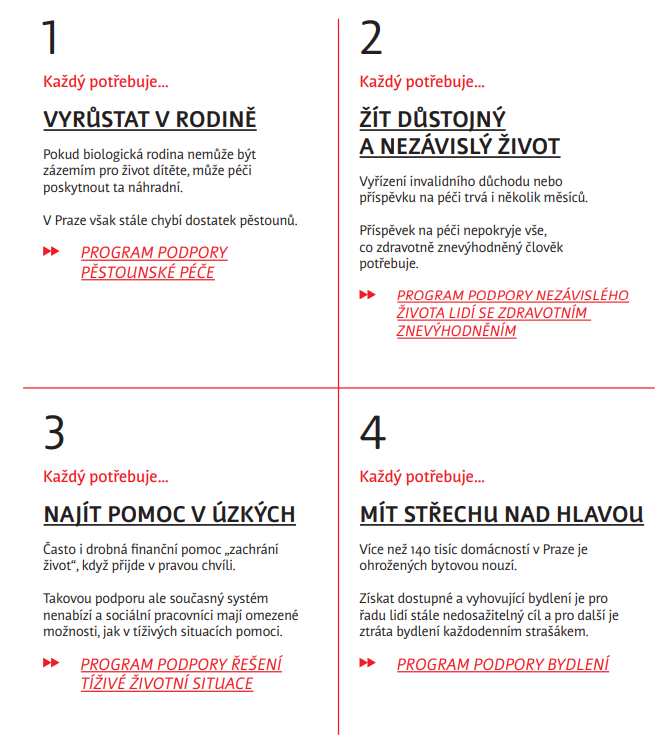 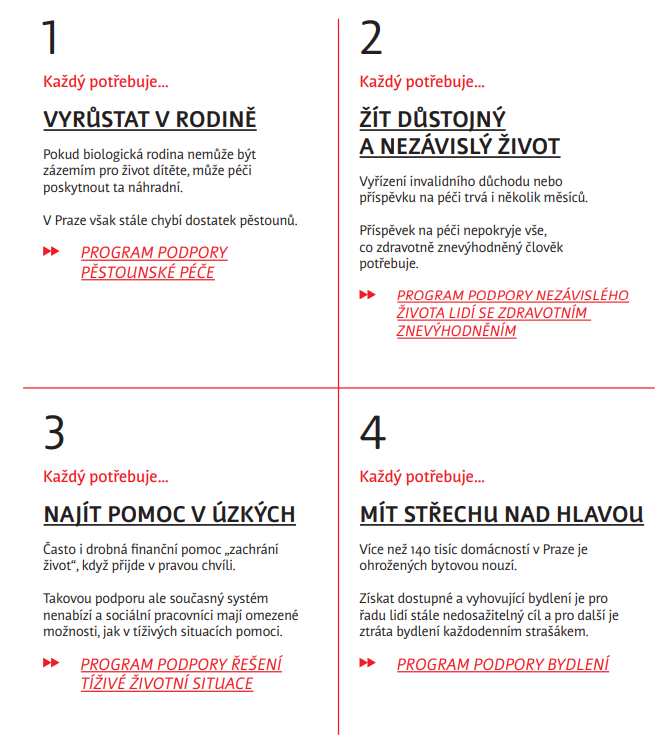 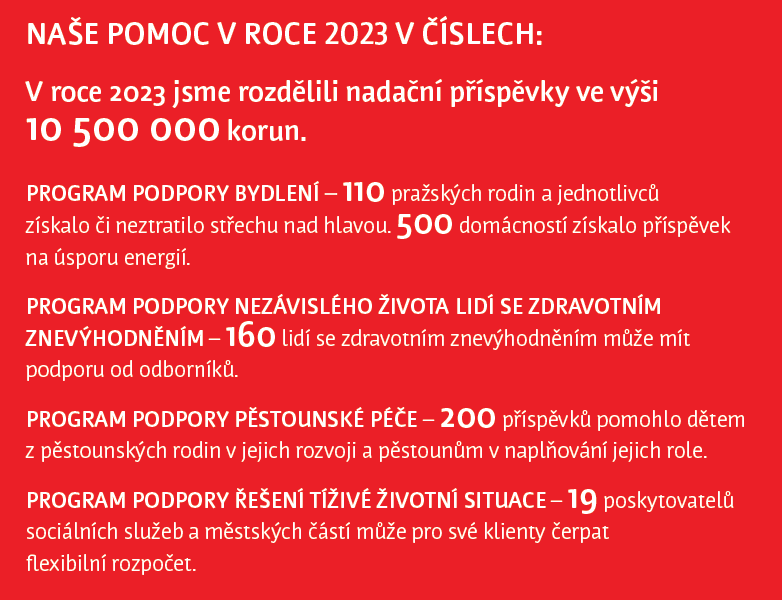 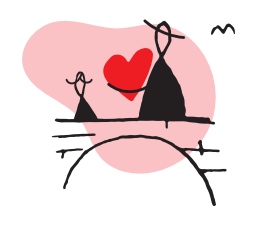 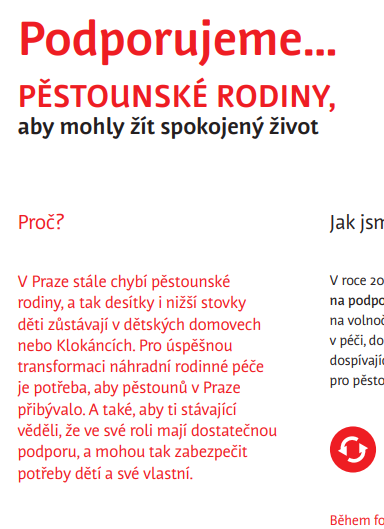 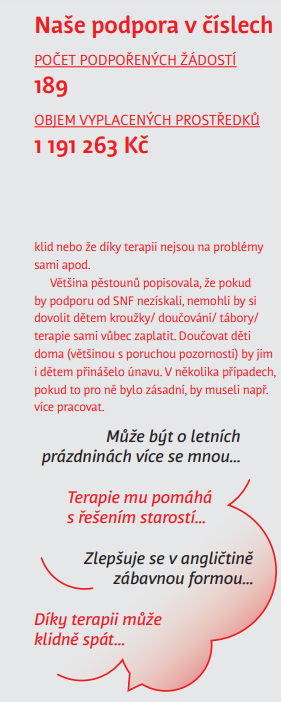 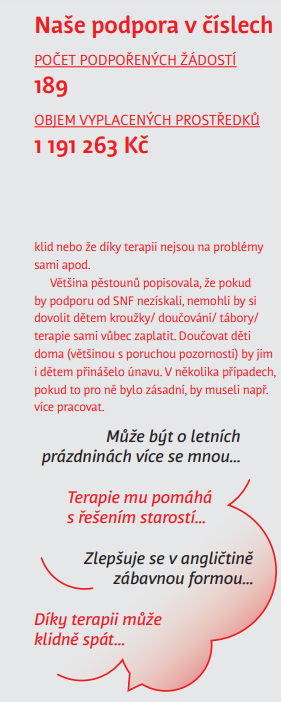 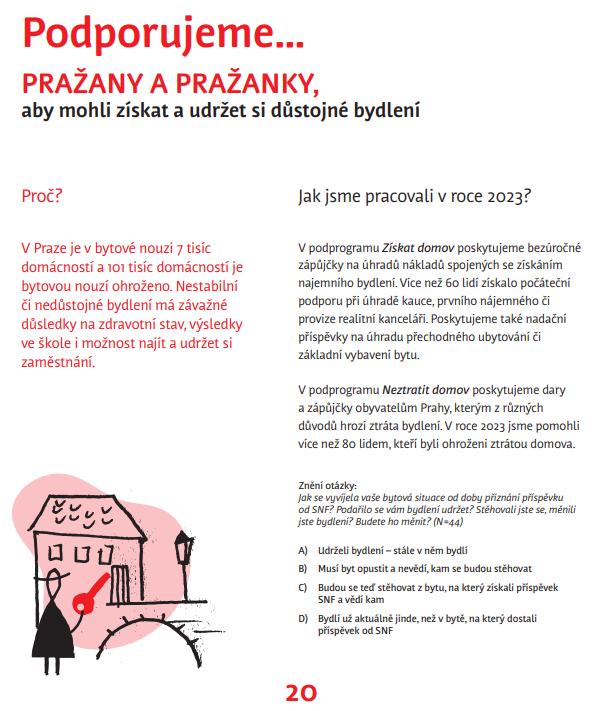 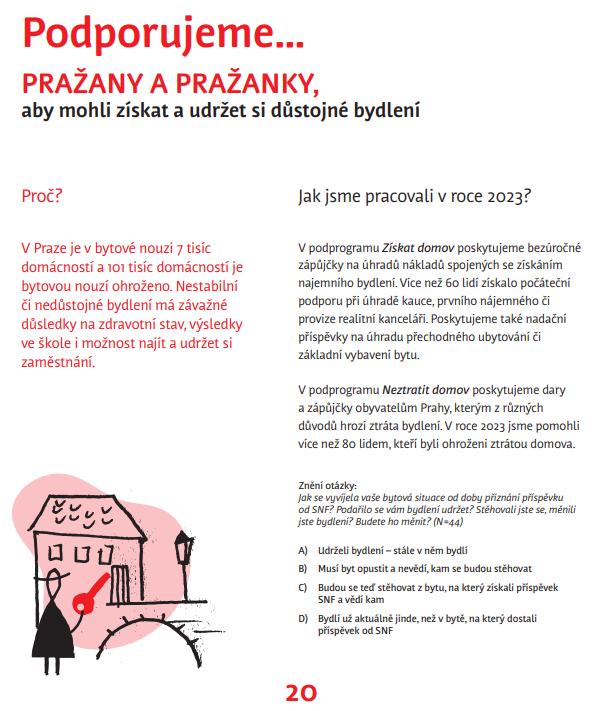 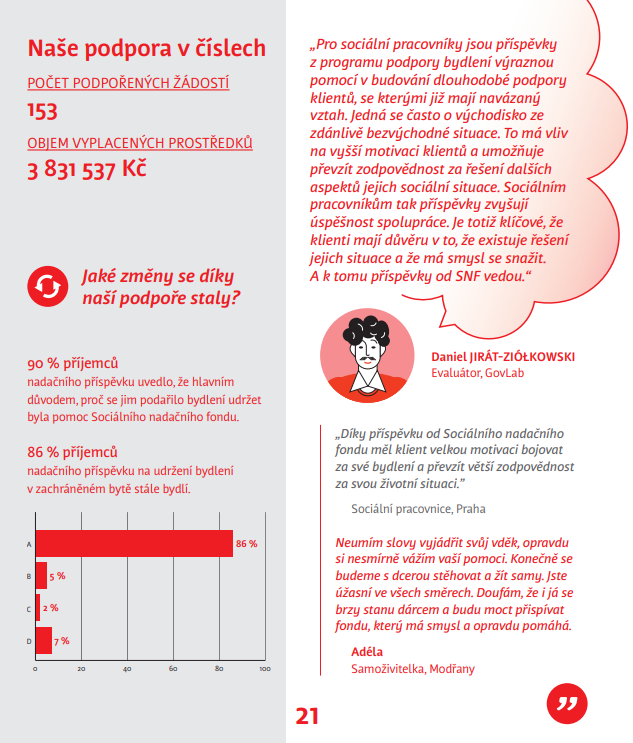 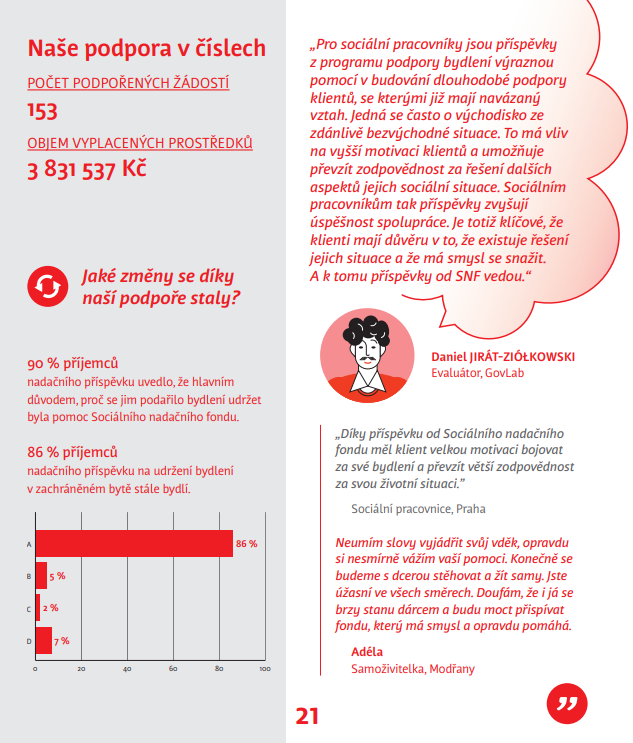 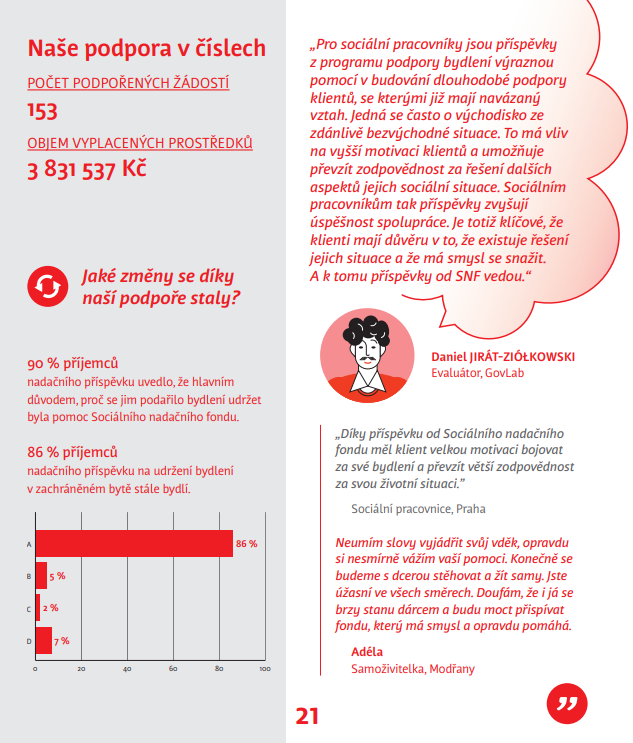 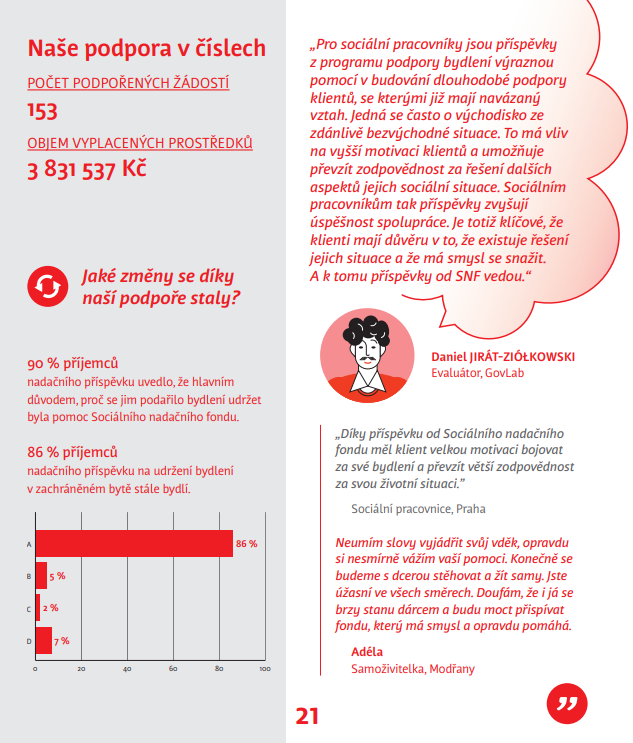 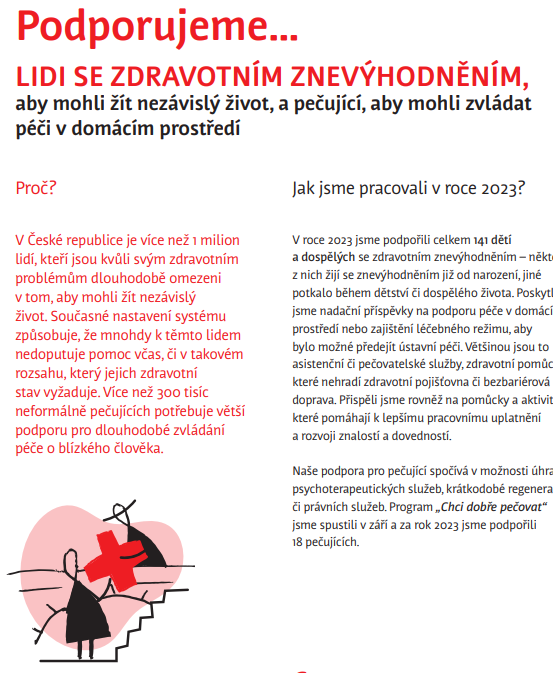 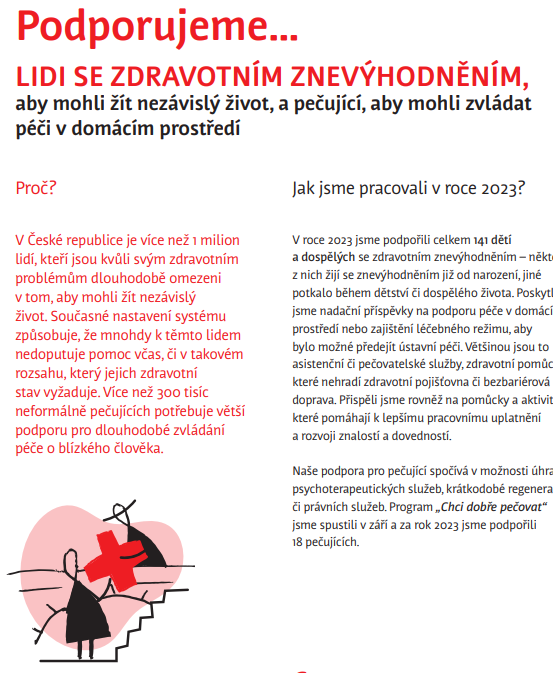 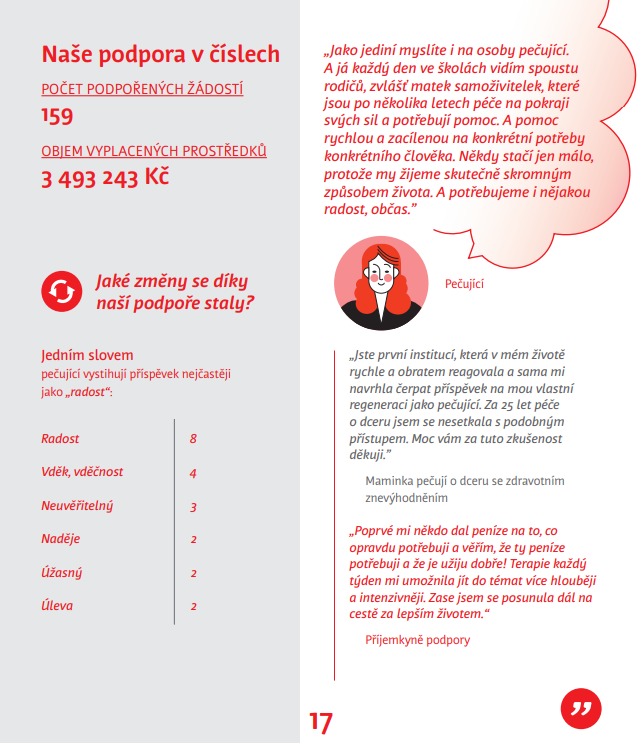 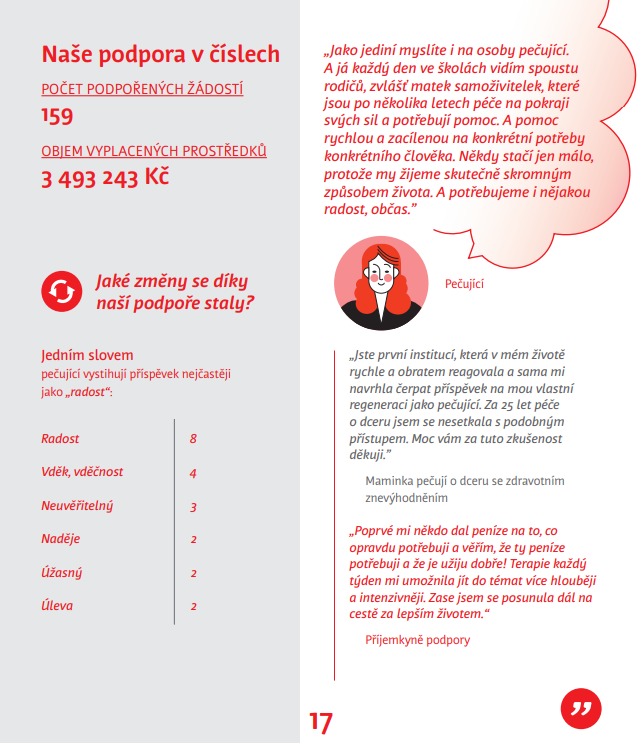 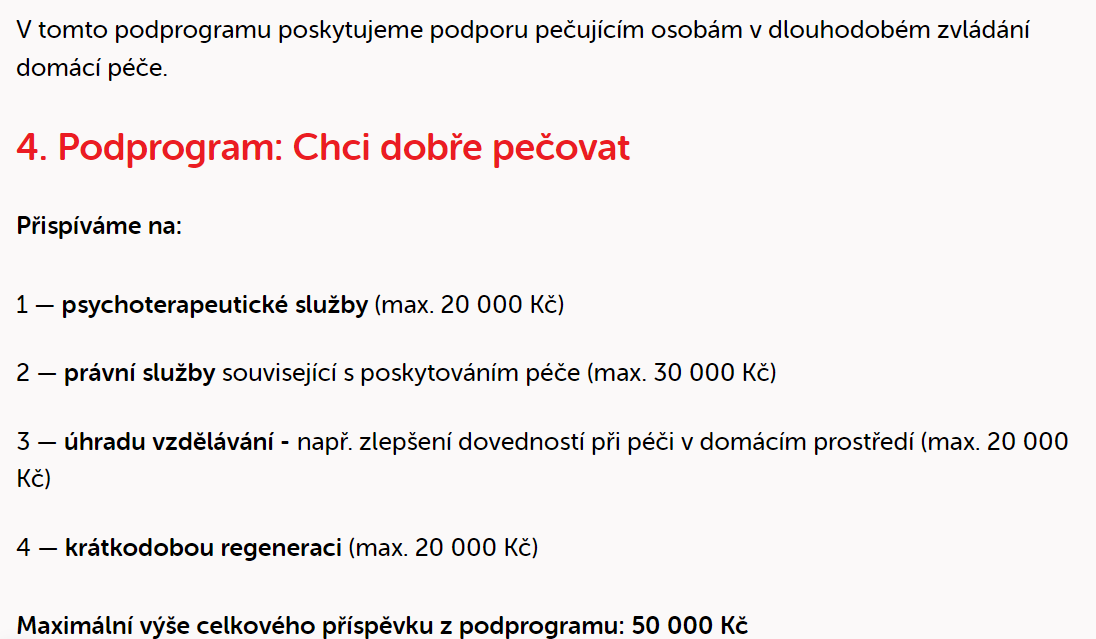 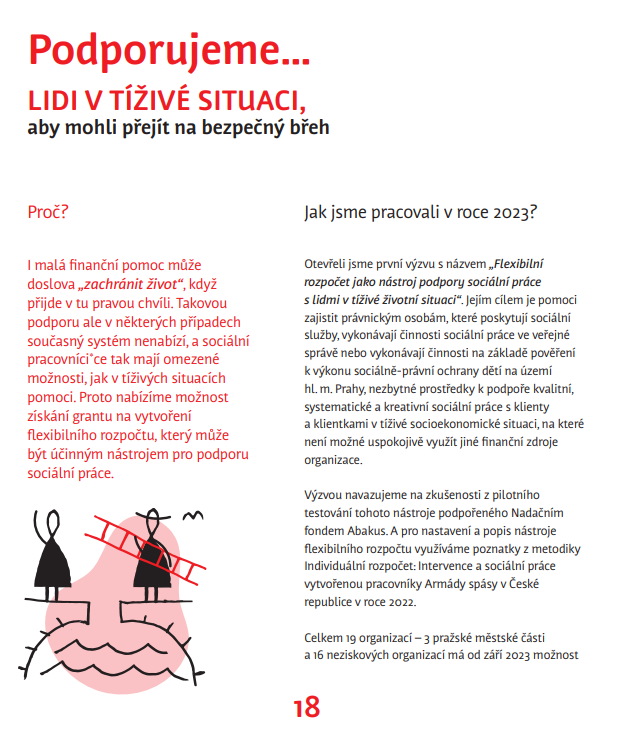 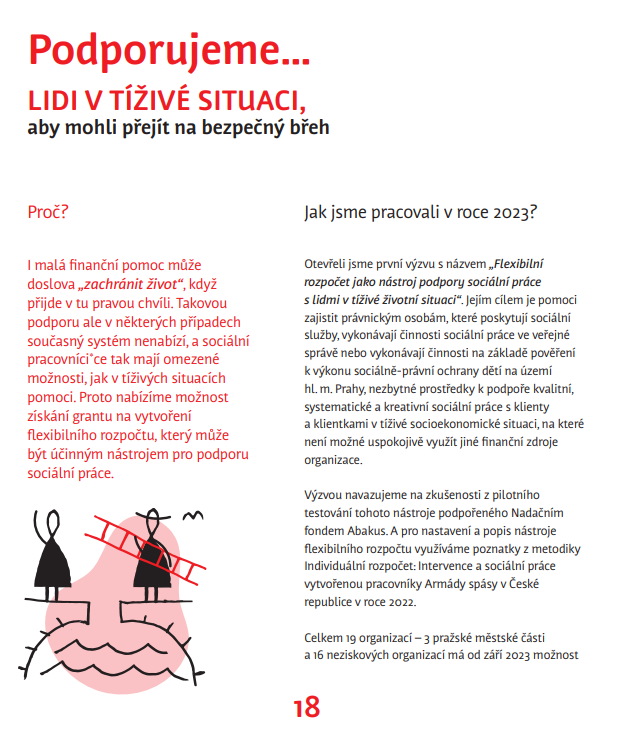 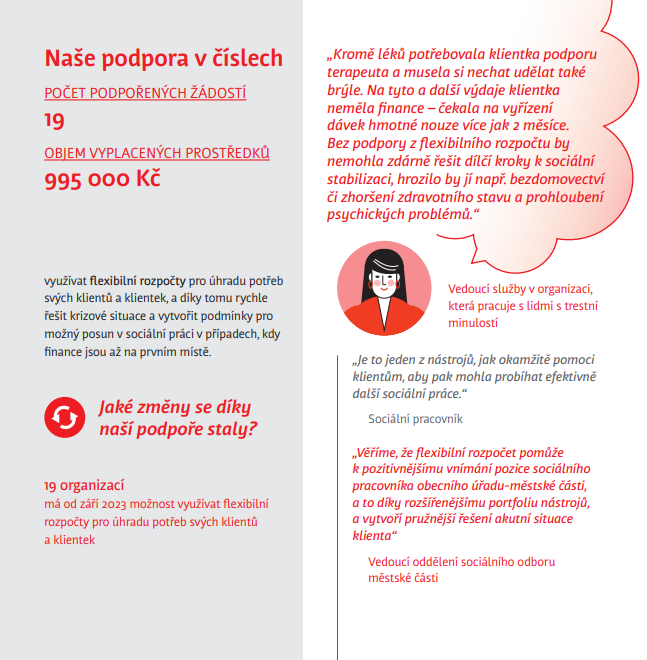 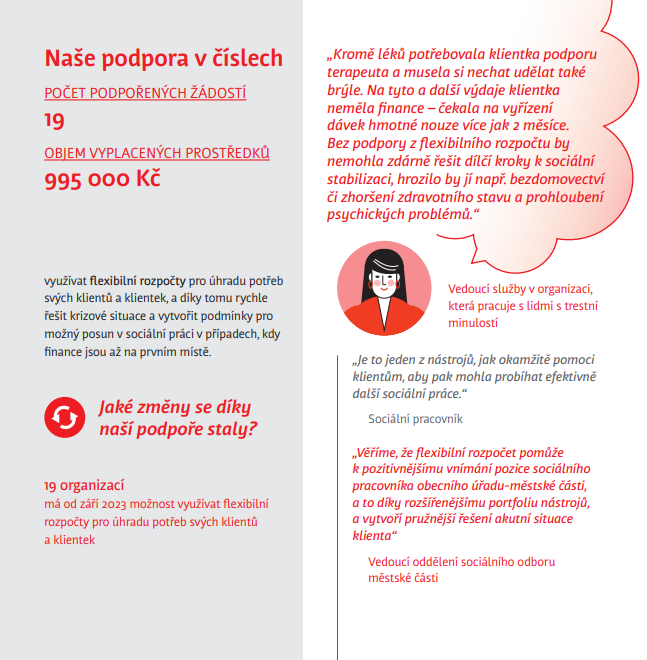 DOPADY podpory … Ono to spolu souvisí!
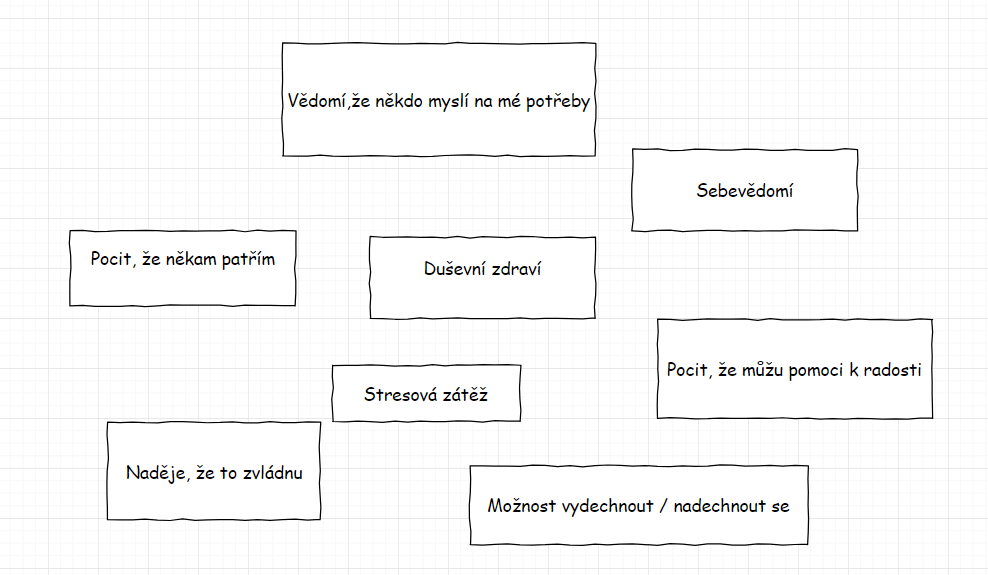 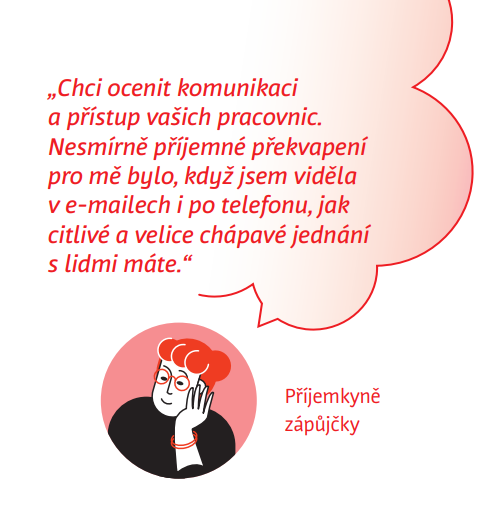 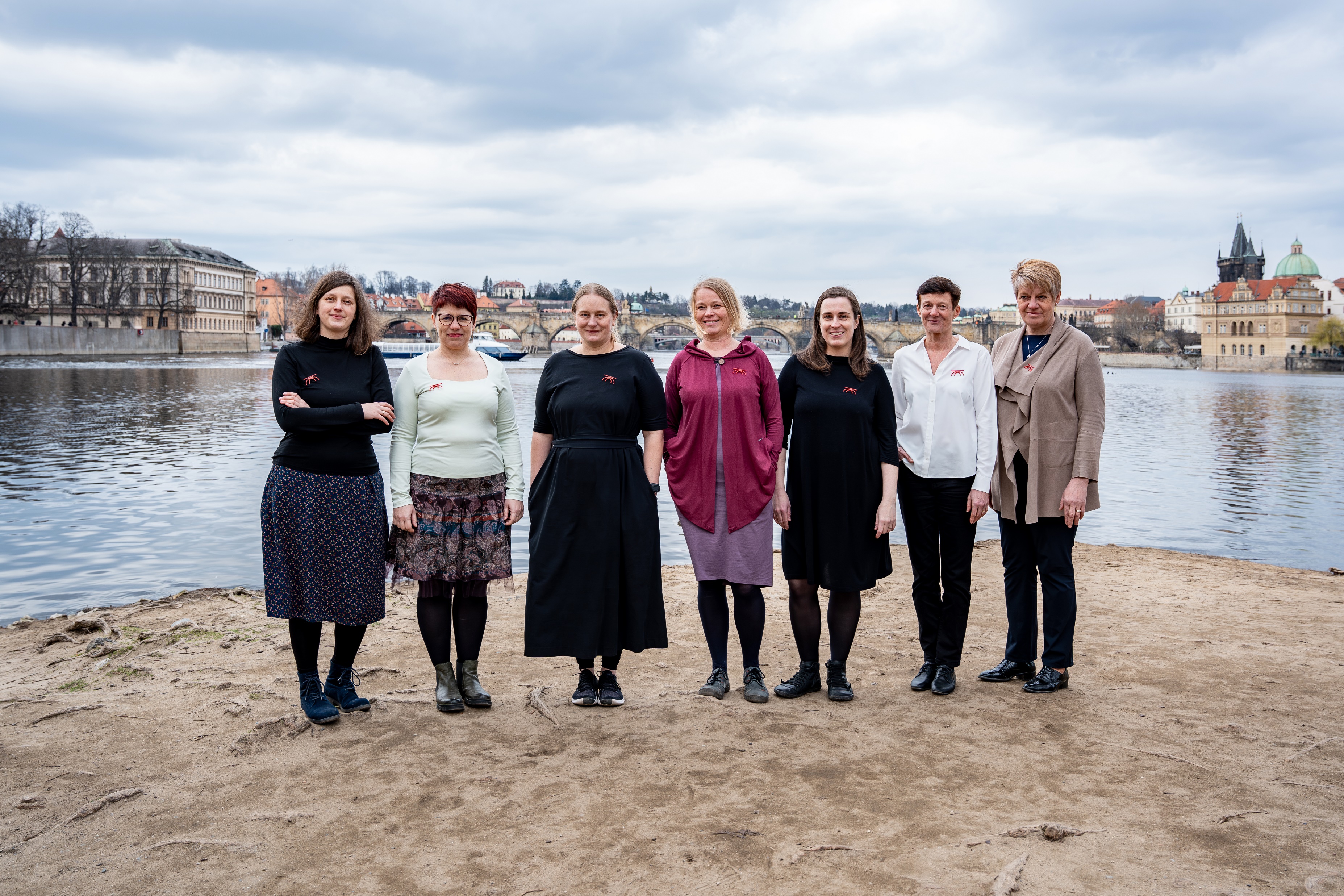 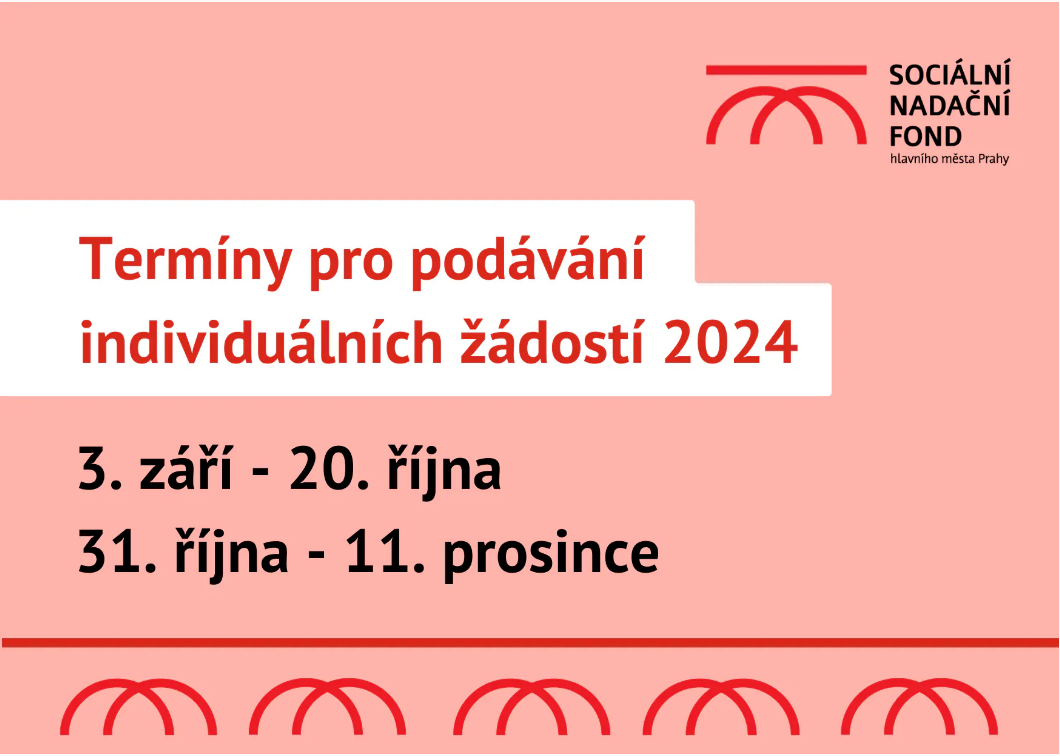 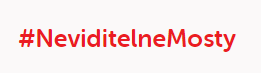 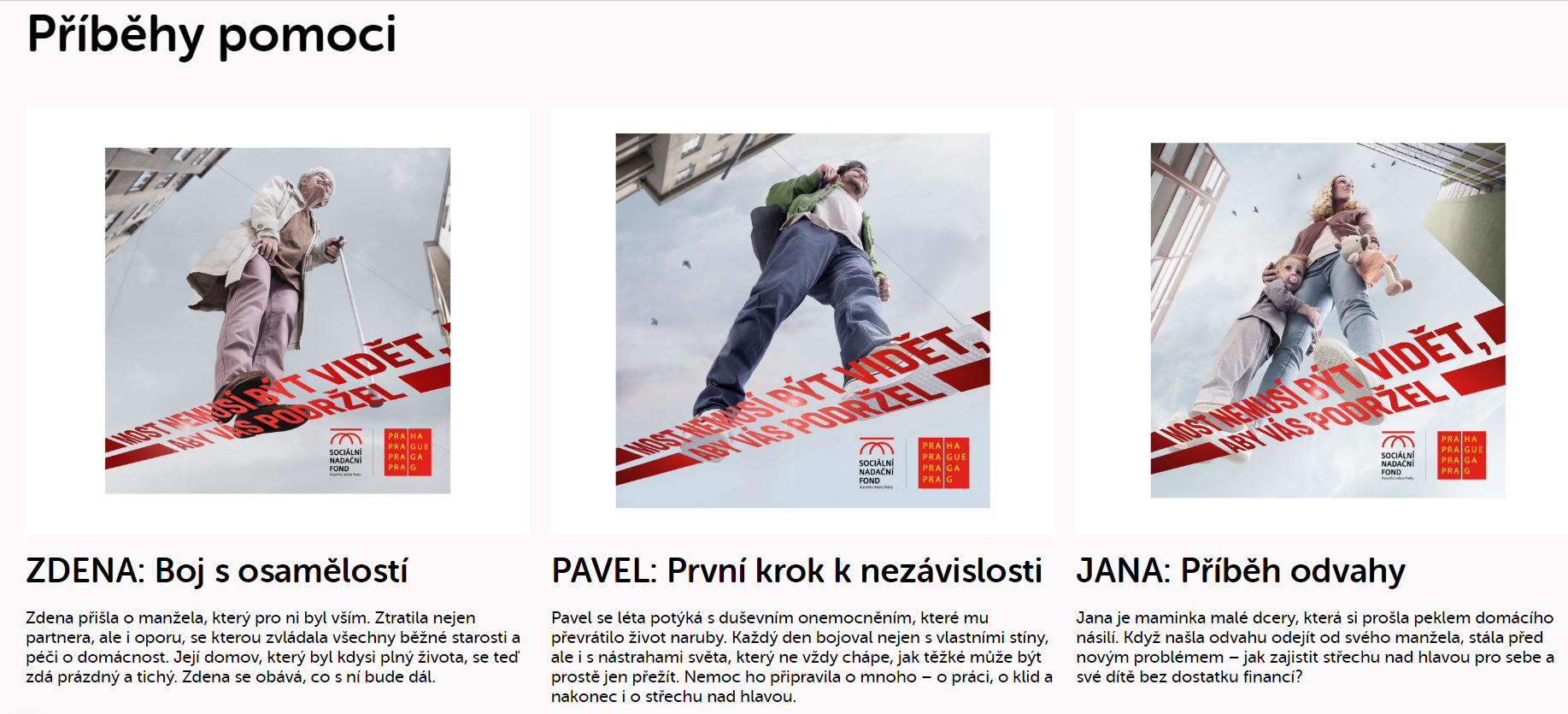 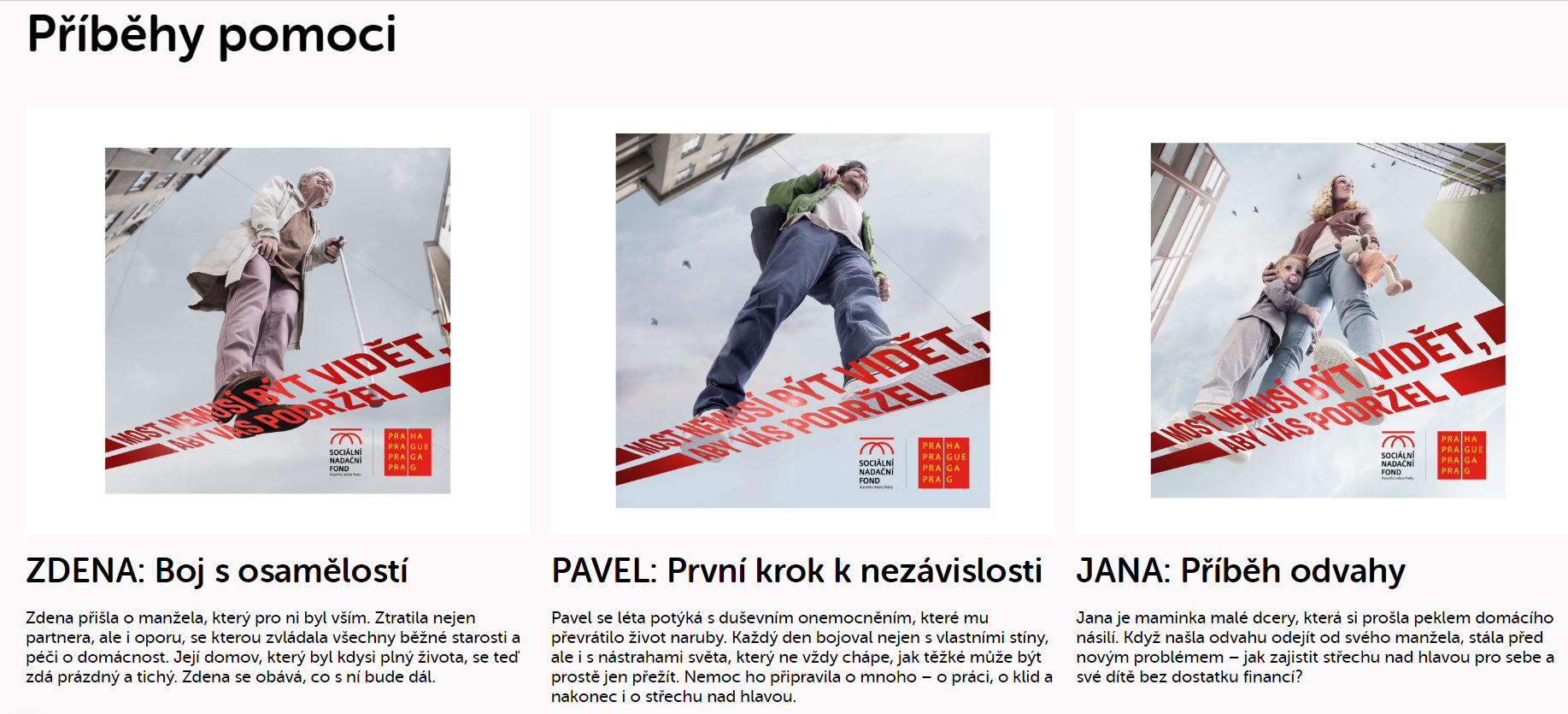 DĚKUJEME VŠEM, KTEŘÍ KAMPANI POMOHLI NA SVĚT
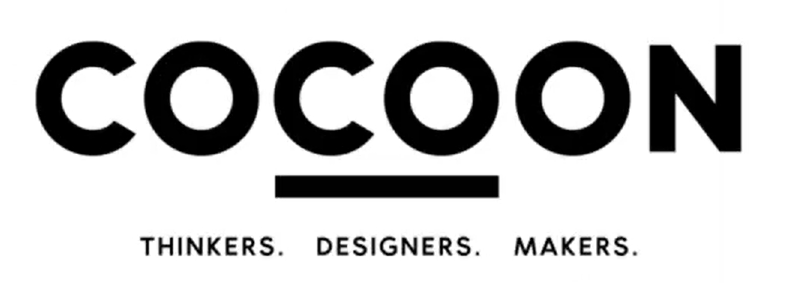 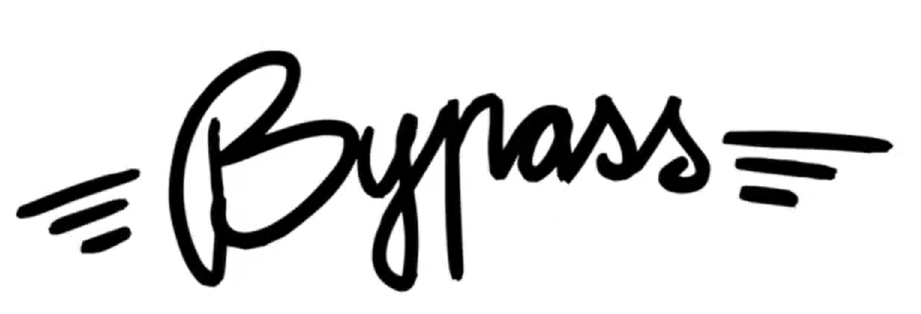 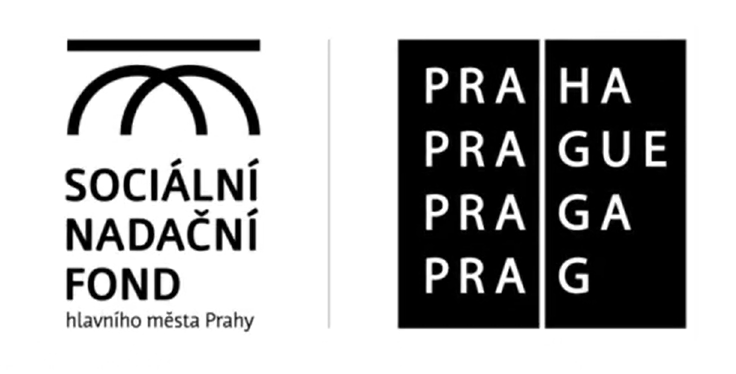 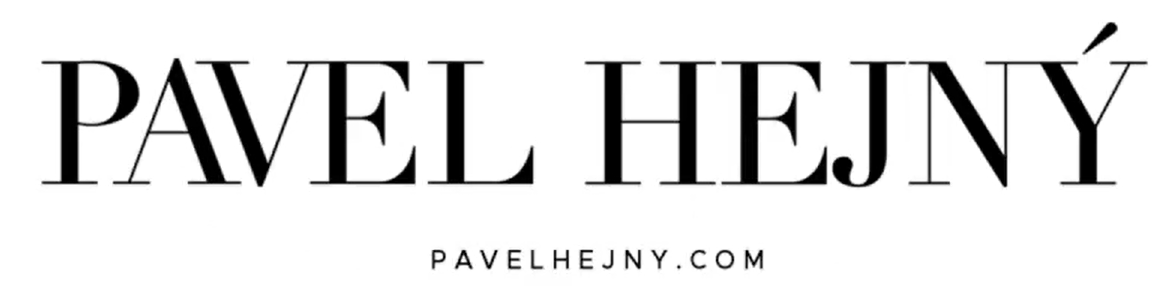 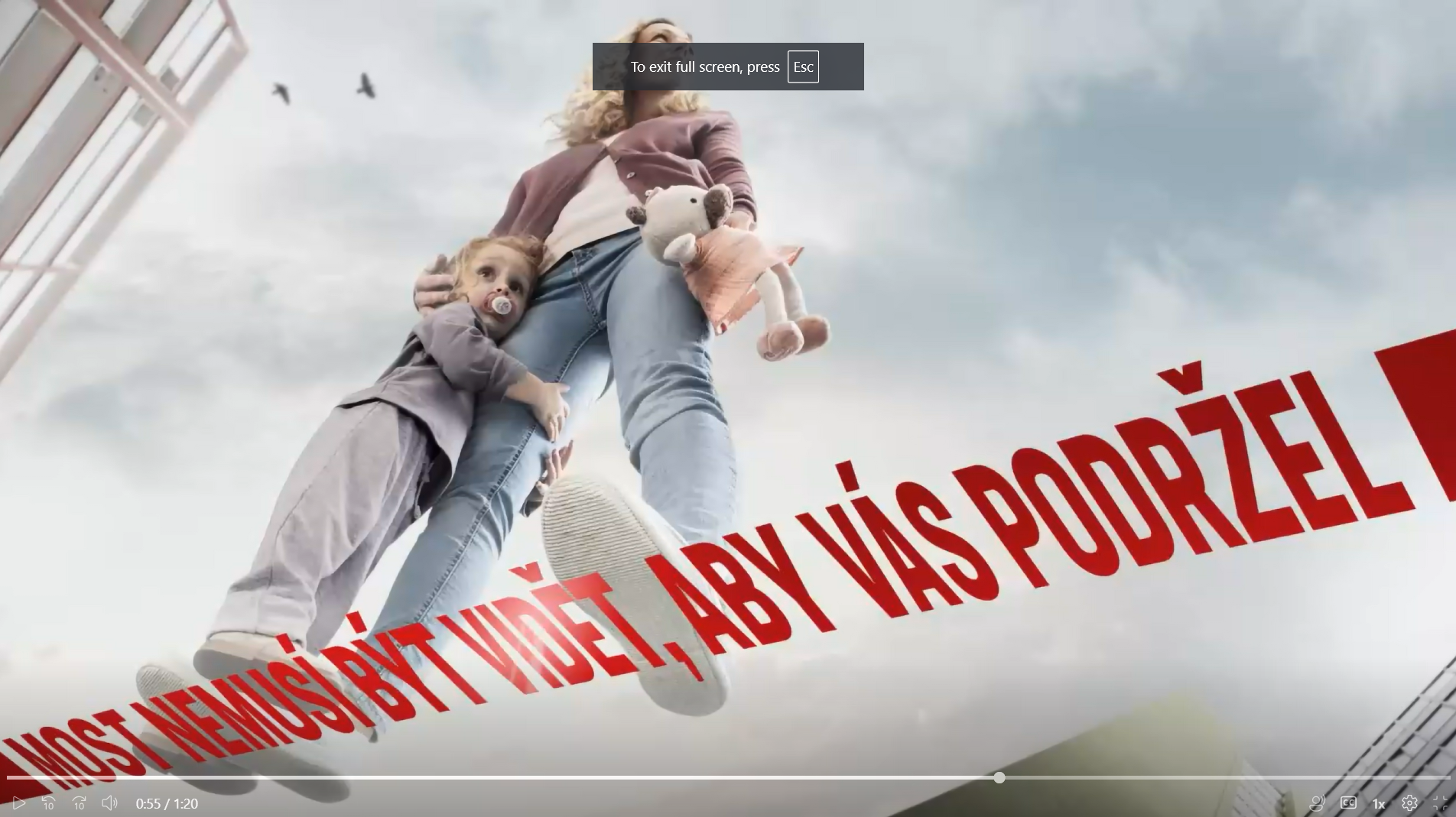 A VŠEM PARTNERŮM KAMPANĚ
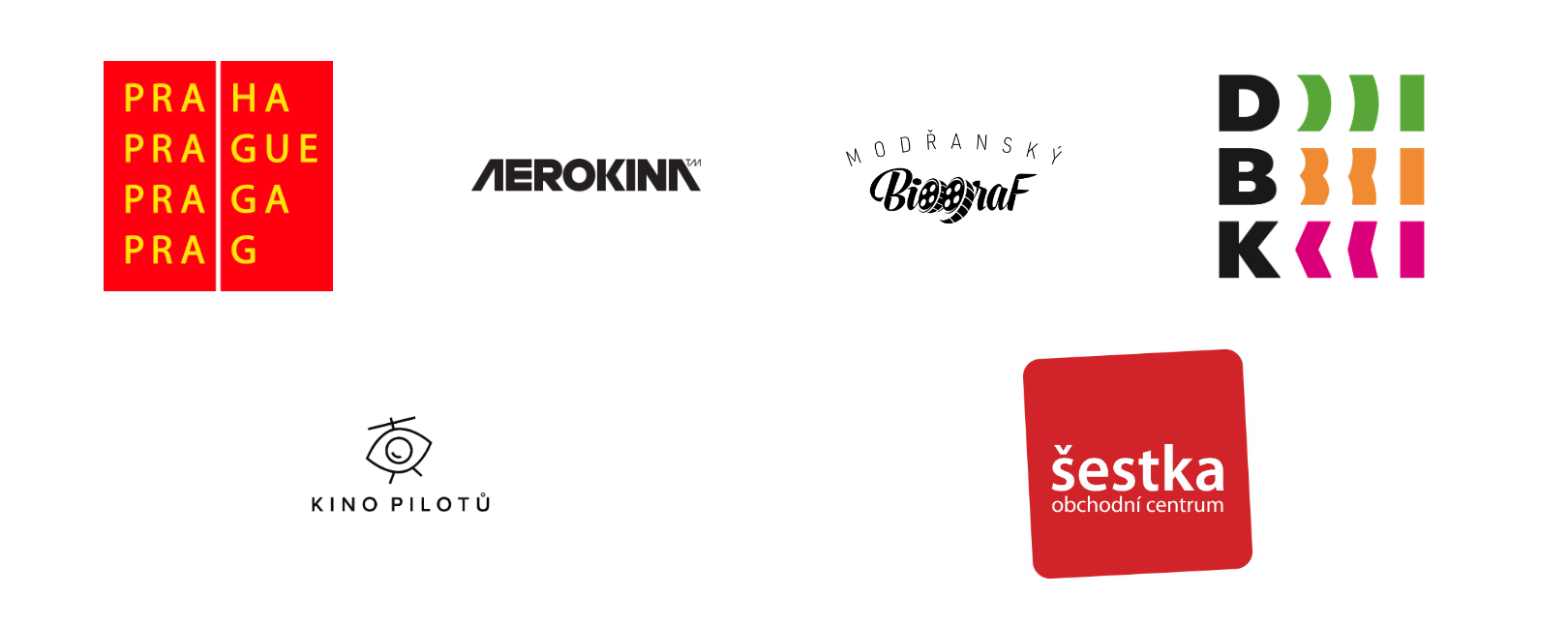 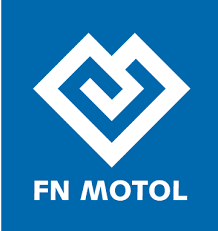 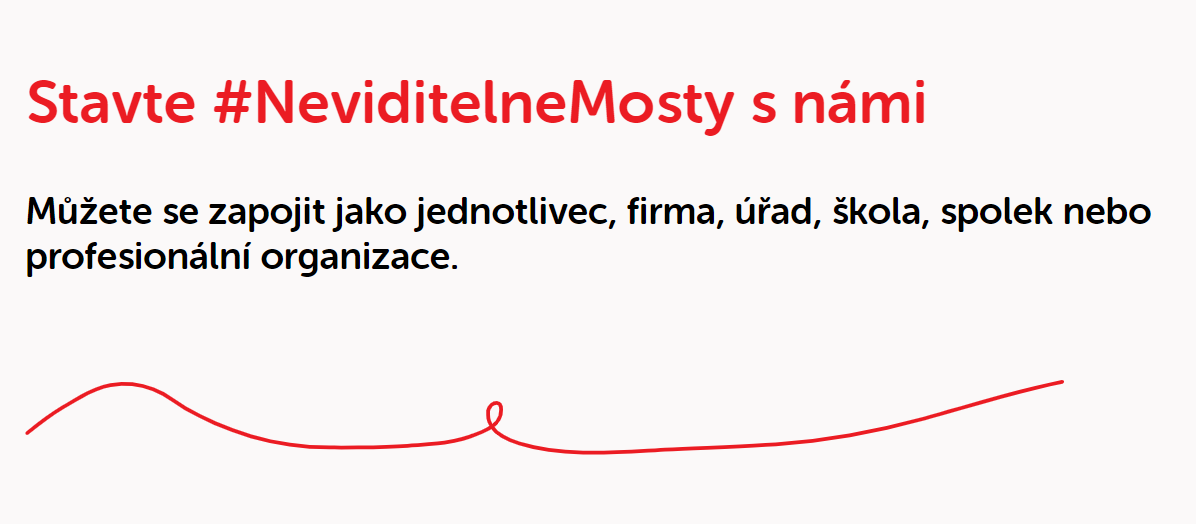 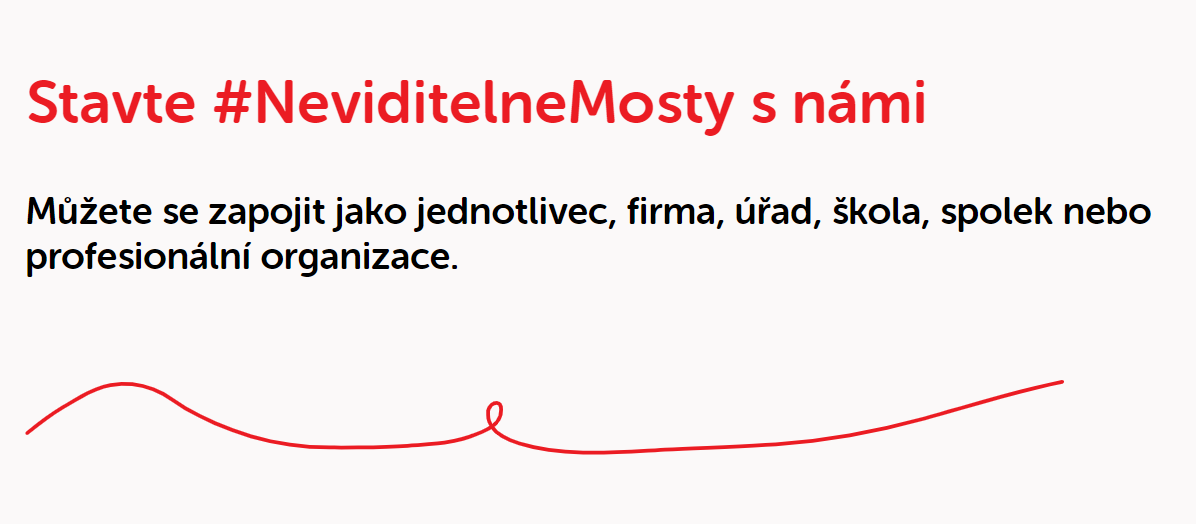 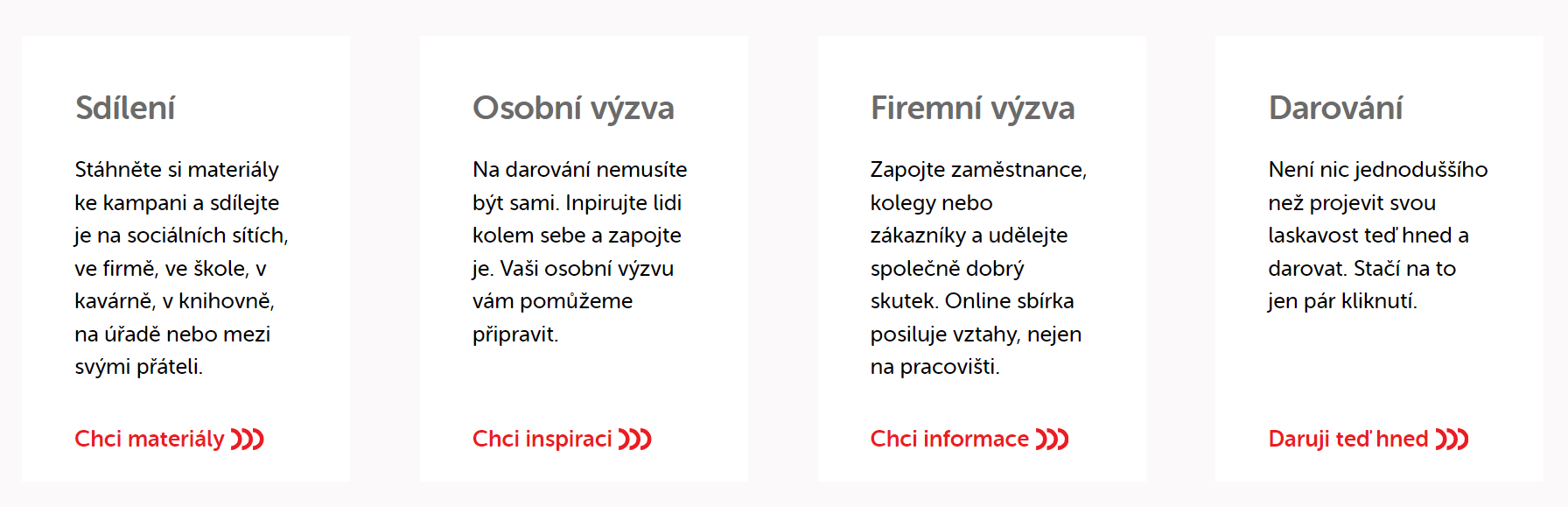 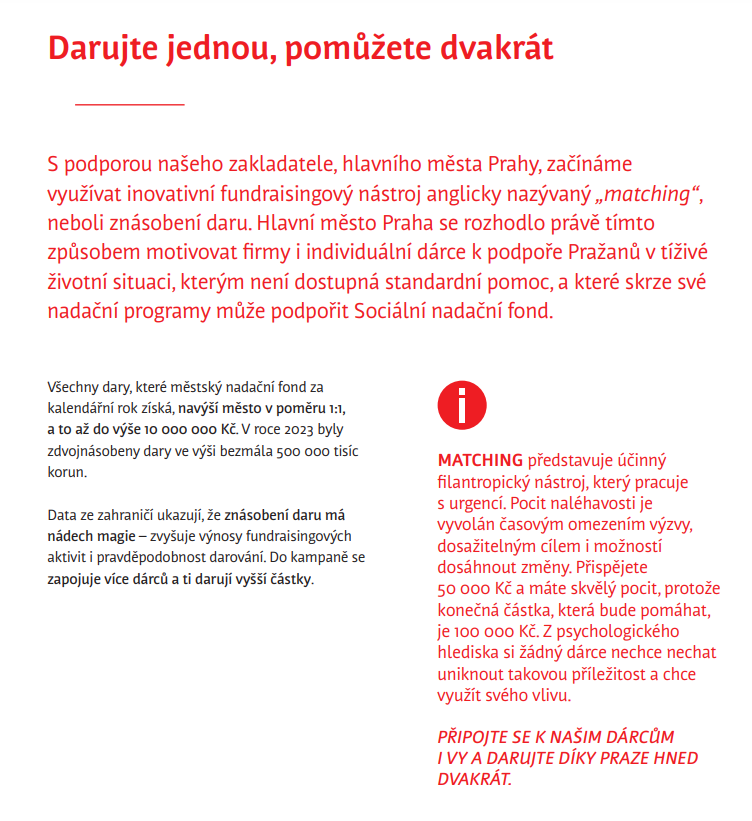 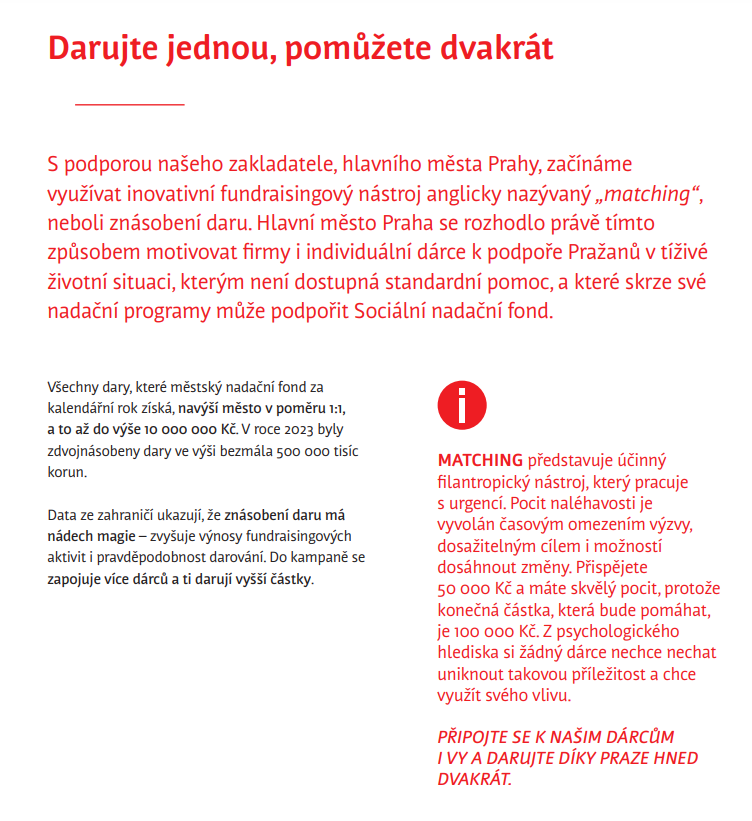 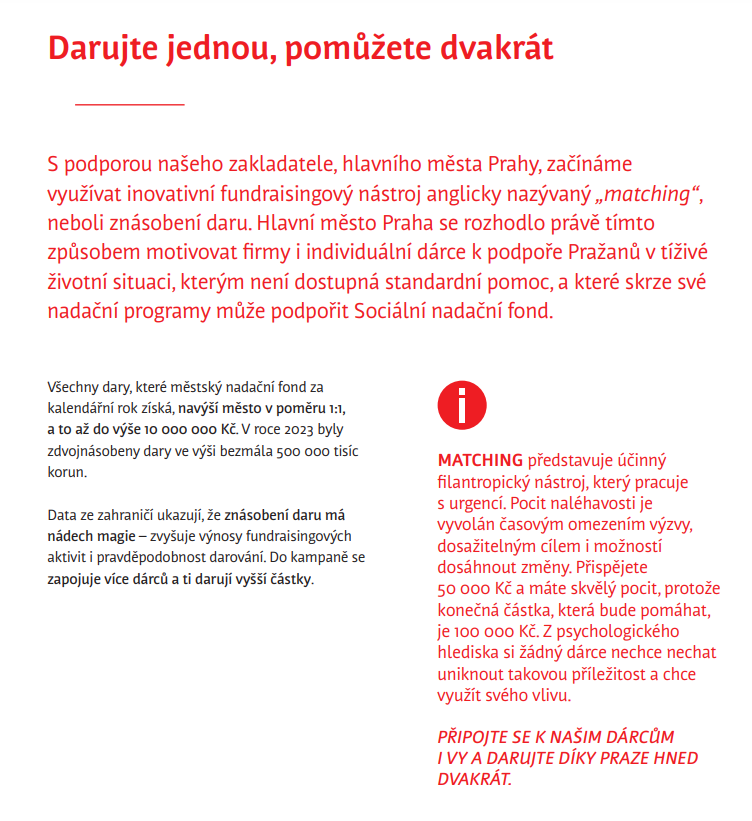 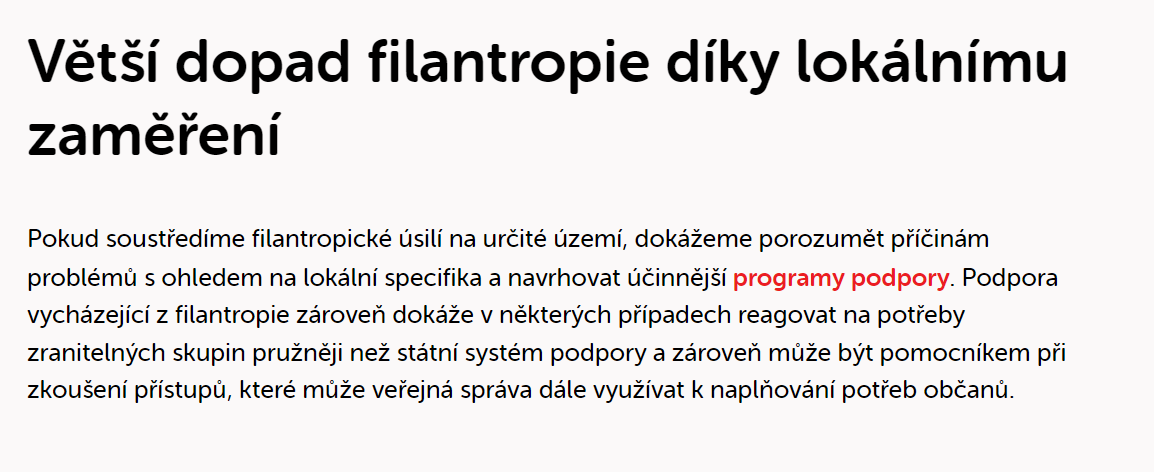 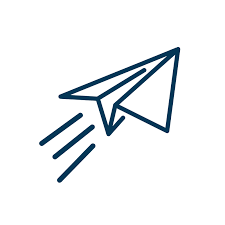 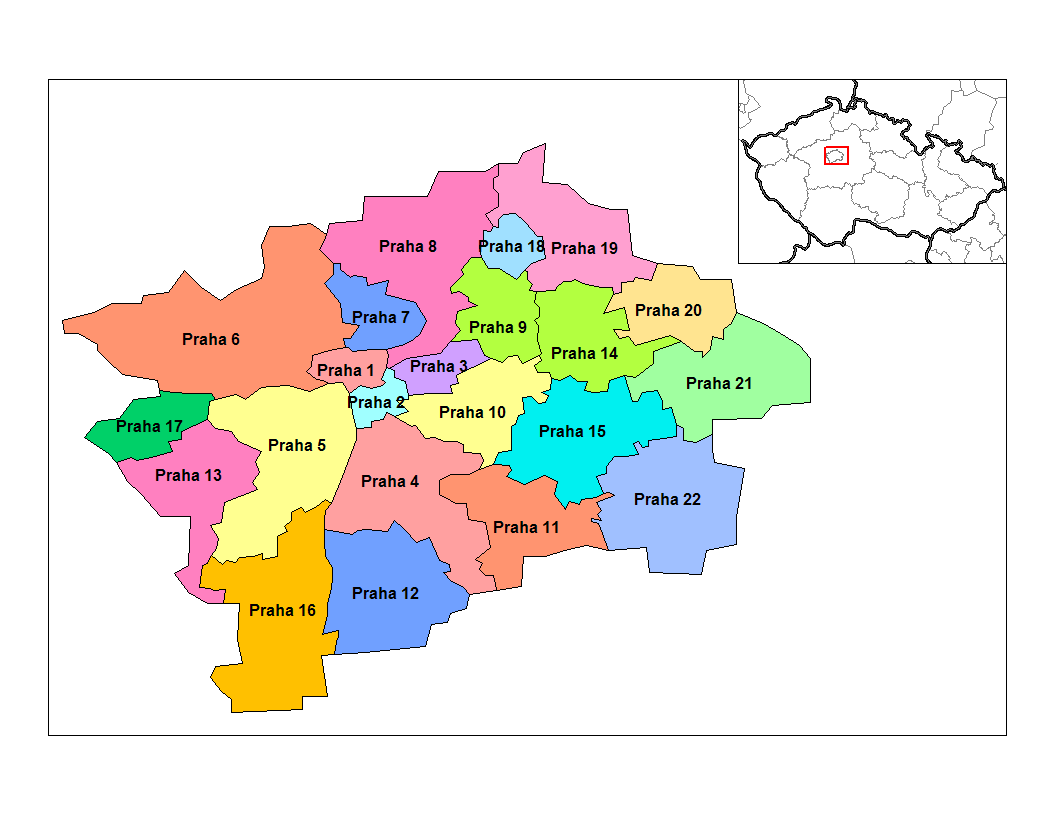 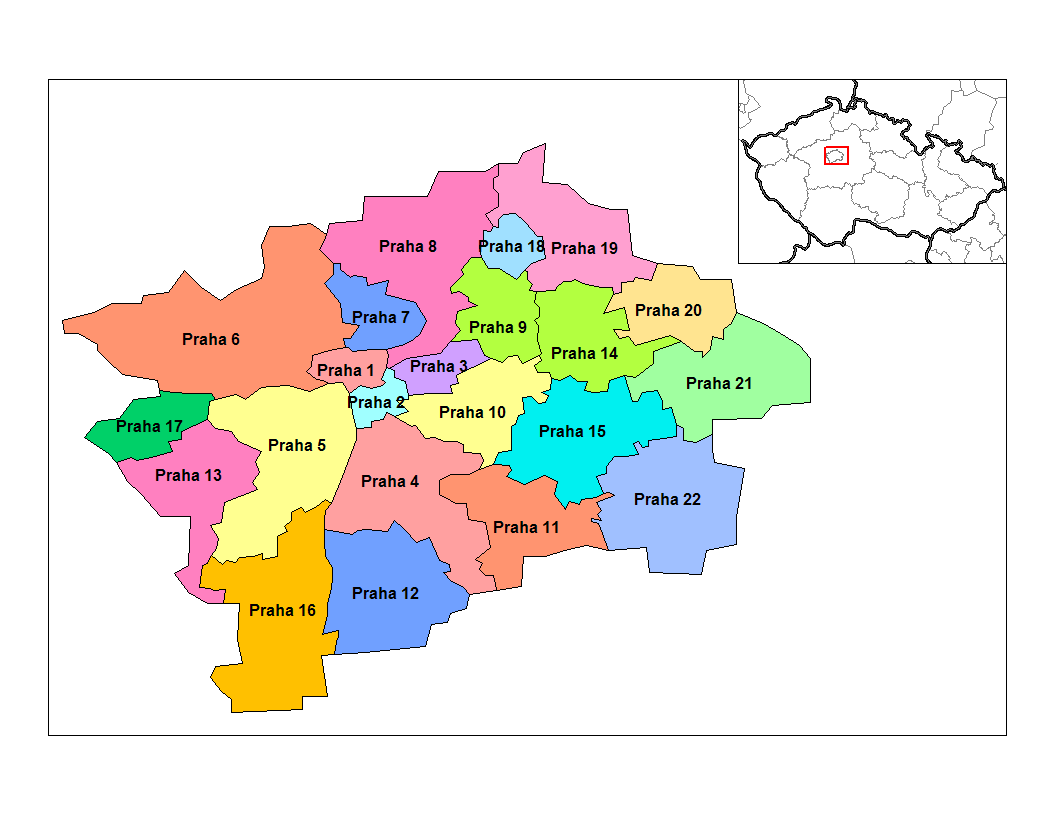 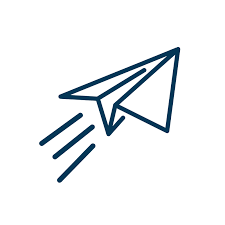 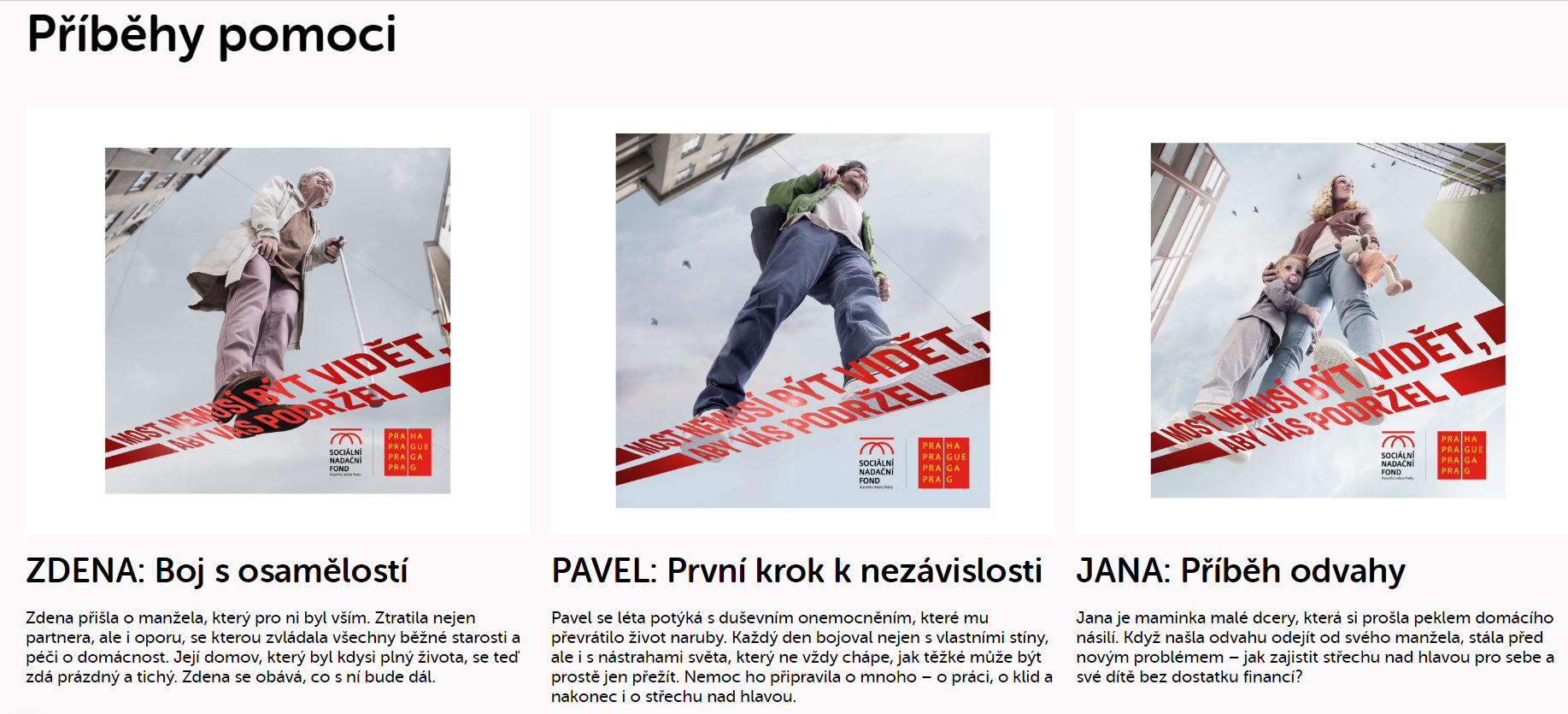 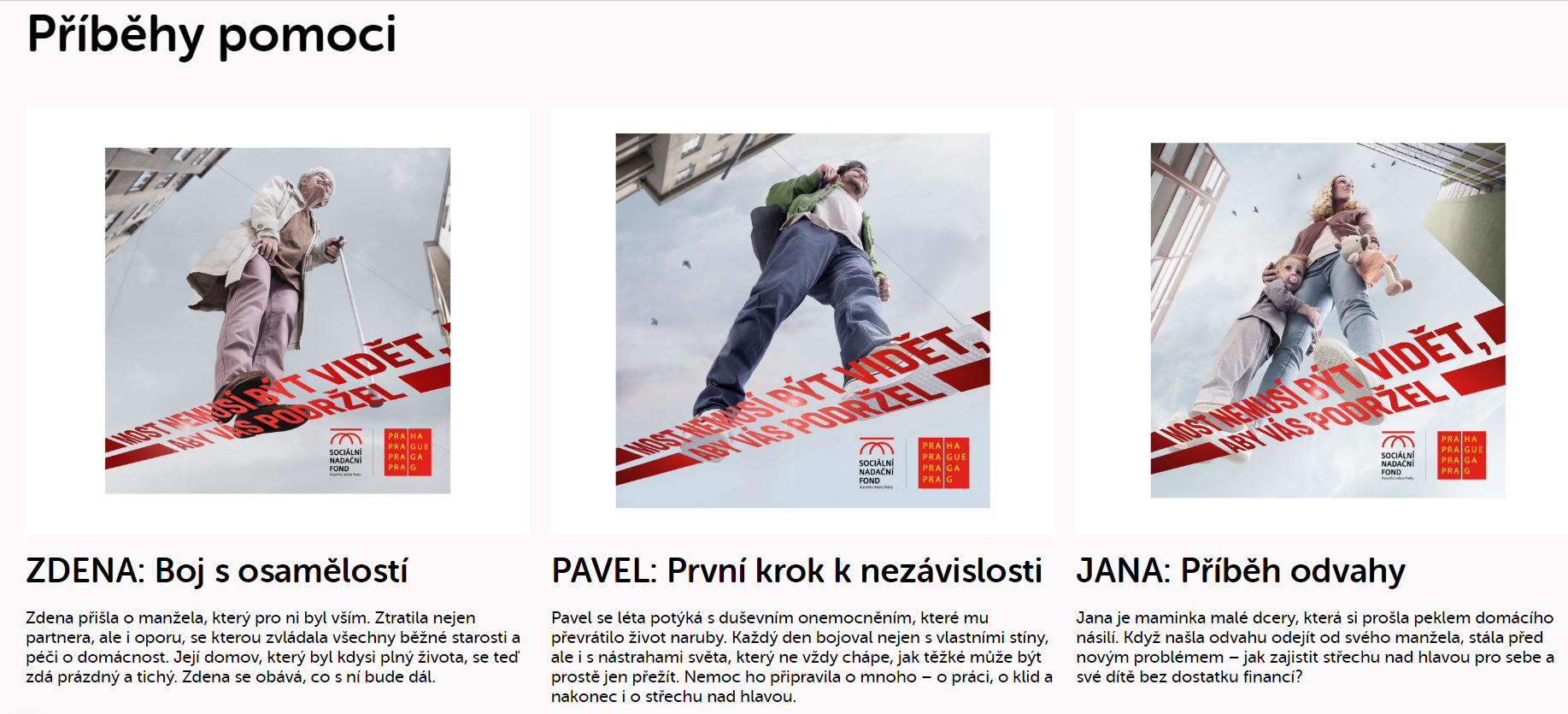 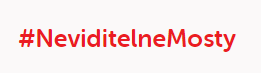